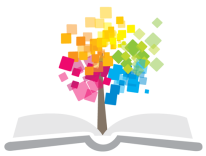 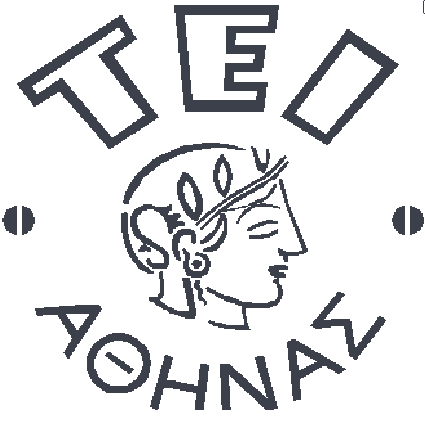 Ανοικτά Ακαδημαϊκά Μαθήματα στο ΤΕΙ Αθήνας
Αιματολογία Ι (Ε)
Ενότητα 9: Ερυθροκυτταρικοί Δείκτες 
(MCV – MCH – MCHC – RDW)
Αναστάσιος Κριεμπάρδης – Απλακίδη Χαρίκλεια
Τμήμα Ιατρικών εργαστηρίων
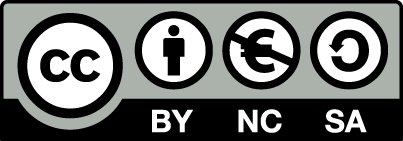 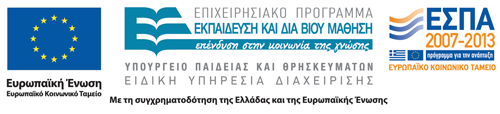 Ποιοι είναι;
Mean Corpuscular Volume, MCV.
Mean Corpuscular Hemoglobin ή Mean Cell Hemoglobin, MCH.
Mean Corpuscular Hemoglobin Concentration, MCHC.
Red Blood Cell Distribution Width, RDW.
1
Που χρησιμεύουν;
Διαφορική διάγνωση των αναιμιών 
Επίχρισμα των ερυθροκυττάρων.
Ερυθροκυτταρικοί δείκτες 
ολοκληρωμένη εικόνα για τη μορφολογία των RBCs.
Τα RBCs χαρακτηρίζονται φυσιολογικά ή παθολογικά ως προς:
Την περιεκτικότητα και 
Τον όγκο σε αιμοσφαιρίνη.
Με το μέγεθος των RBCs οι αναιμίες ταξινομούνται σε:
Μακροκυτταρικές,
Μικροκυτταρικές και 
Νορμοκυτταρικές.
Με το χρώμα των RBCs σε υπόχρωμες και υπέρχρωμες.
2
Μέσος Όγκος Ερυθροκυττάρων (MCV)
Εκφράζει τον όγκο που καταλαμβάνει ένα ερυθρό αιμοσφαίριο σε μm3 ή σε fl (=femtolitres). 
Δηλώνει κατά πόσο τα ερυθροκύτταρα είναι:
φυσιολογικά (νορμοκύτταρα),
μικρότερα σε μέγεθος (μικροκύτταρα) ή 
μεγαλύτερα σε μέγεθος (μακροκύτταρα).
MCV < 82μm3 = μικροκυτταρικά RBCs 
MCV > 100 μm3 = μακροκυτταρικά  RBCs
3
Μικροκυττάρωση
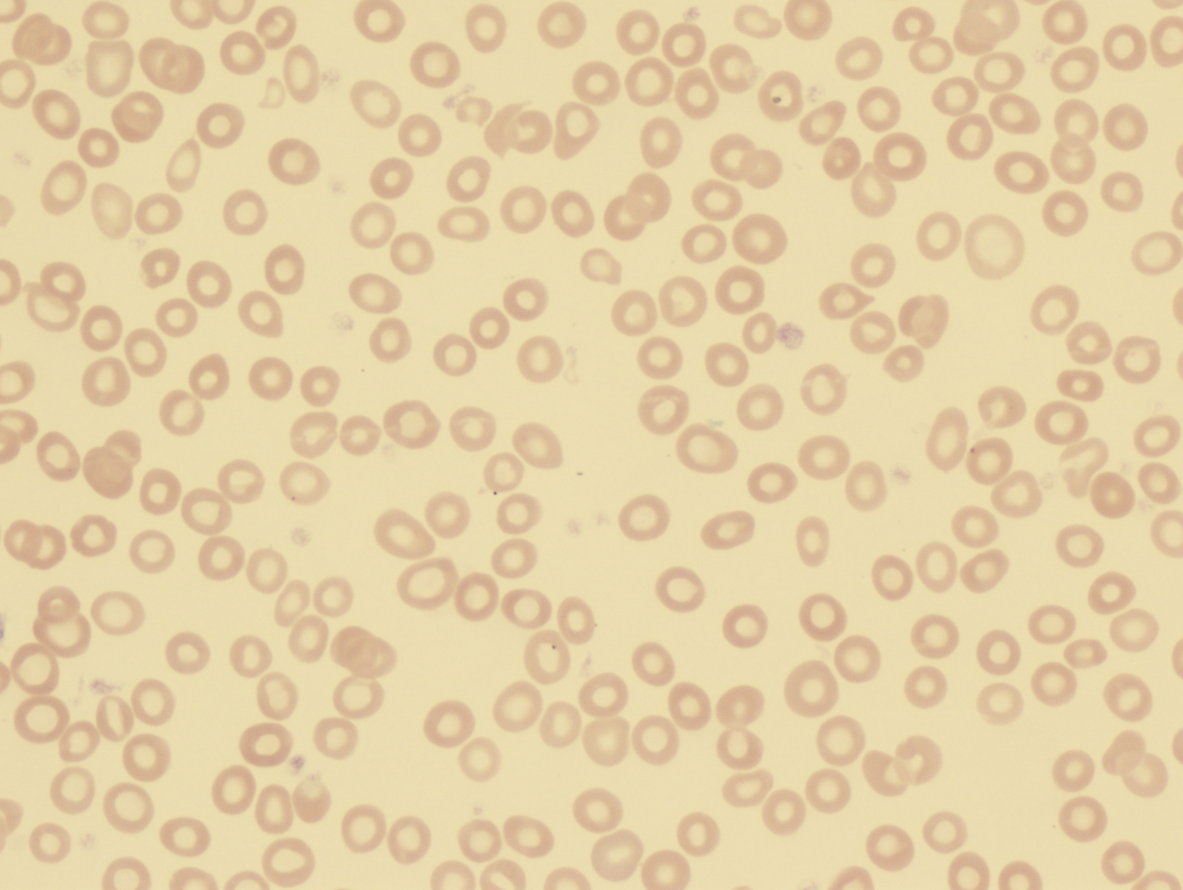 4
Μακροκυττάρωση
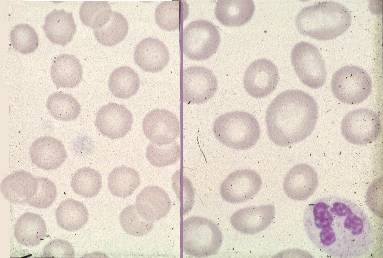 5
Φυσιολογικές Τιμές MCV
6
Παράγοντες Σύγχυσης (MCV)
Σημειώνεται ότι δίμορφος πληθυσμός μακροκυττάρων και μικροκυττάρων μπορεί να δώσει φυσιολογικό MCV. 
Χρειάζεται η μικροσκοπική παρατήρηση επιχρίσματος αίματος. 
Σε πολλές περιπτώσεις όταν συνυπάρχει δικτυοερυθροκυττάρωση τα δικτυοερυθροκύτταρα (ΔΕΚ) μπορούν να αυξήσουν το MCV.
7
Μέση Αιμοσφαιρίνη Ερυθροκυττάρων (MCH)
Η ΜCH αποτελεί μέτρο του βάρους της αιμοσφαιρίνης στο ερυθρό αιμοσφαίριο.
Ο δείκτης αυτός έχει μεγάλη διαγνωστική αξία για τις βαριές αναιμίες.
8
Ερυθροκύτταρα
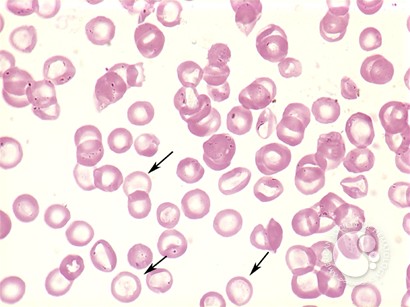 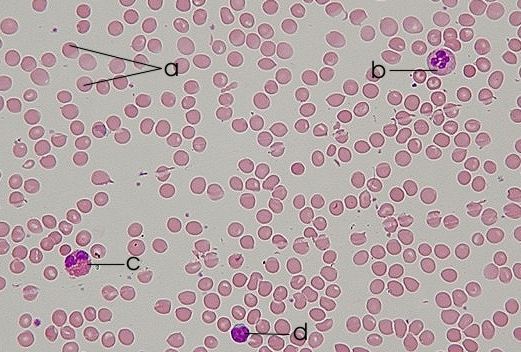 Φυσιολογικά ερυθροκύτταρα
Υποχρωμικά ερυθροκύτταρα
9
Φυσιολογικές Τιμές MCH
10
Παράγοντες Σύγχυσης MCH
Ψευδή αύξηση του δείκτη MCH έχει παρατηρηθεί σε ασθενείς με αυξημένα λιπίδια στον ορό τους (υπερλιπιδαιμία). 
Αριθμός λευκών αιμοσφαιρίων μεγαλύτερος από 50.000/mm3 προκαλεί ψευδή αύξηση της αιμοσφαιρίνης με αποτέλεσμα να παρουσιάζεται ο δείκτης MCH αυξημένος.
Σε ασθενείς που βρίσκονται σε θεραπεία με υψηλές δόσης ηπαρίνης παρατηρείται ψευδώς αυξημένη τιμή MCH.
11
Υπερχρωμία
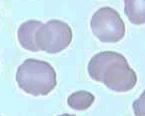 12
Υποχρωμία 1/2
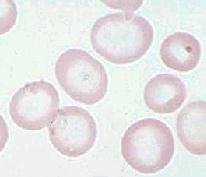 13
Υποχρωμία 2/2
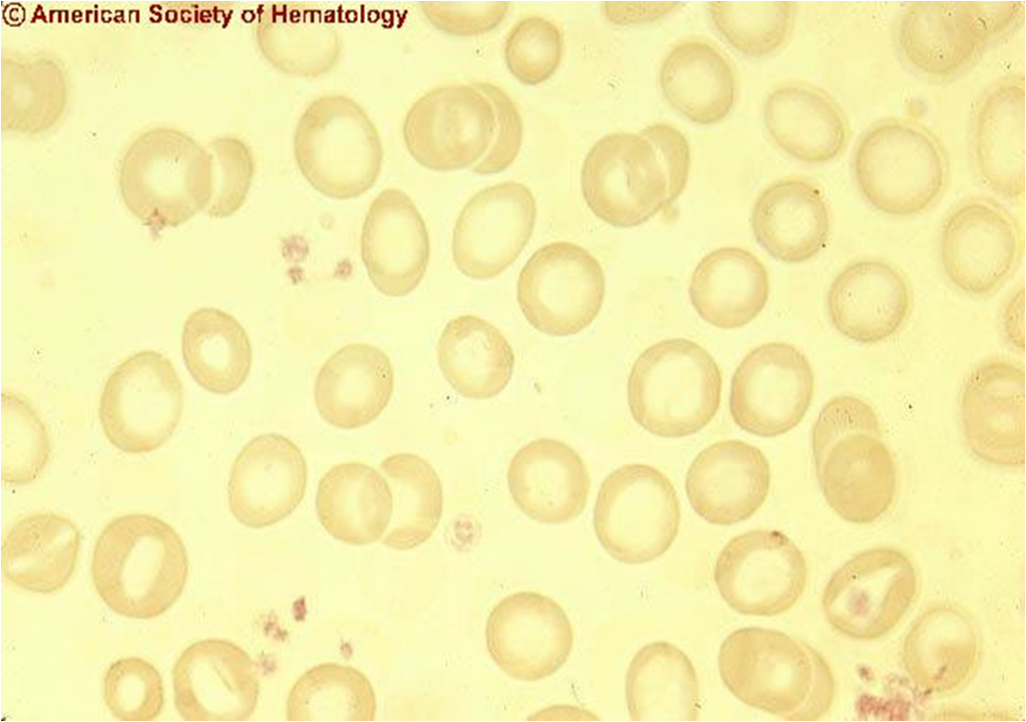 14
Μέση Συγκέντρωση Αιμοσφαιρίνης Ερυθροκυττάρων (MCHC)
Ο δείκτης MCHC μετράει τη μέση συγκέντρωση αιμοσφαιρίνης στα ερυθρά αιμοσφαίρια. 
Η MCHC είναι ιδιαίτερα χρήσιμη στην παρακολούθηση της θεραπείας για αναιμία επειδή για τον υπολογισμό της χρησιμοποιούνται οι δύο κύριες αιματολογικές μεταβλητές αιμοσφαιρίνη και αιματοκρίτης.
15
Φυσιολογικές Τιμές MCHC
16
Παράγοντες Σύγχυσης
Ψευδώς αυξημένη τιμή MCHC παρατηρείται σε ασθενείς με υπερλιπιδαιμία, ασθενείς σε θεραπεία με υψηλές δόσης ηπαρίνης και σε ασθενείς που τα ερυθροκύτταρα τους παρουσιάζουν ψυχροσυγκολλητίνες ή και το φαινόμενο rouleaux[1]. 
Τα ερυθρά αιμοσφαίρια δεν μπορούν να περιέχουν μεγαλύτερο ποσό αιμοσφαιρίνης από 37gr/dl (συμπεριλαμβανομένων και των νεογέννητων).
[1] Σχηματισμός rouleaux. Τα rouleuax (εν. rouleau) αποτελούν φαινόμενο in vivo και εμφανίζονται στο περιφερικό αίμα ως ομάδες τεσσάρων ή περισσότερων ερυθροκυττάρων με τη μορφή στήλης νομισμάτων. Ο σχηματισμός τους οφείλεται στην επικάλυψη των ερυθροκυττάρων από ανοσοσφαιρίνες ή ινωδογόνο, με αποτέλεσμα να μην εκδηλώνουν το αρνητικό ηλεκτρικό φορτίο τους και επομένως να επιτρέπουν τη συγκόλλησή τους. Αποτελούν χαρακτηριστικό εύρημα στο πολλαπλό μυέλωμα και μερικές φορές στη λοιμώδη μονοπυρήνωση και τα χρόνια φλεγμονώδη νοσήματα.
17
Φαινόμενο Rouleaux
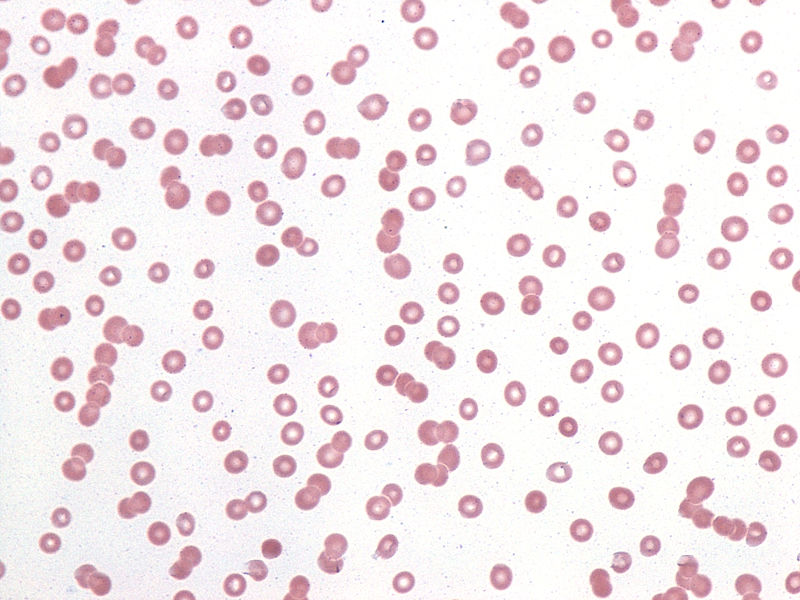 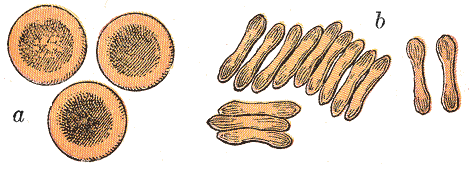 “Rouleaux”, από Gabriel Caponetti διαθέσιμο με άδεια CC BY-SA 3.0
“Gray453-ab”, από Phyzome διαθέσιμο ως κοινό κτήμα
18
Εύρος Kατανομής Mεγέθους Eρυθροκυττάρων (RDW) 1/2
Δείκτης του βαθμού της ανισοκυττάρωσης.
Αυτοματοποιημένη μέτρηση που εξάγεται από τους αιματολογικούς αναλυτές.
Χρήσιμη στην διερεύνηση ορισμένων αιματολογικών διαταραχών και στην παρακολούθηση της ανταπόκρισης στη θεραπεία.
Δεν έχει καμία χρησιμότητα σε απουσία αναιμίας.
Φυσιολογικές τιμές του δείκτη είναι από 11,5-14,5 CV%.
RDW = (Standard deviation of RBC volume χ mean cell volume) x 100
19
Εύρος Kατανομής Mεγέθους Eρυθροκυττάρων (RDW) 2/2
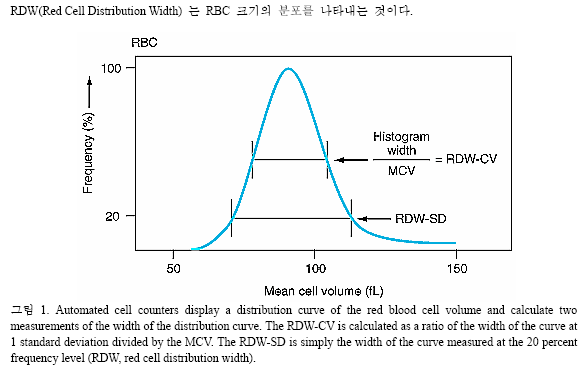 20
Ανισοκυττάρωση
Σε πιο από τα 2 ιστογράμματα ερυθροκυττάρων ο RDW θα είναι αυξημένος;
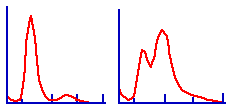 21
Κατανομή ερυθρών αιμοσφαιρίων
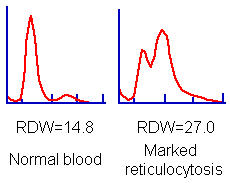 22
Αυξημένος δείκτης RDW
Αυξημένος δείκτης RDW παρατηρείται σε:
Σιδηροπενική αναιμία,
Ένδεια απουσίας βιταμίνης Β12 και φυλλικού οξέος,
Σε περιπτώσεις παθολογικές αιμοσφαιρίνης,
Θαλασσαιμίες και σε
Αυτοάνοση αιμολυτική αναιμία.
23
Ποικιλλοκυττάρωση
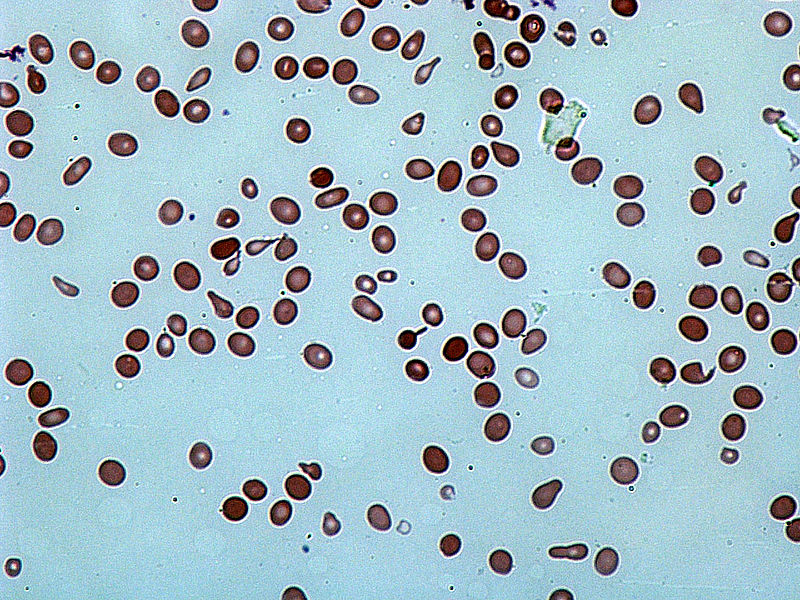 24
“Poikilocytes”, από Graham Beards διαθέσιμο με άδεια CC BY-SA 3.0
Ιστογράμματα
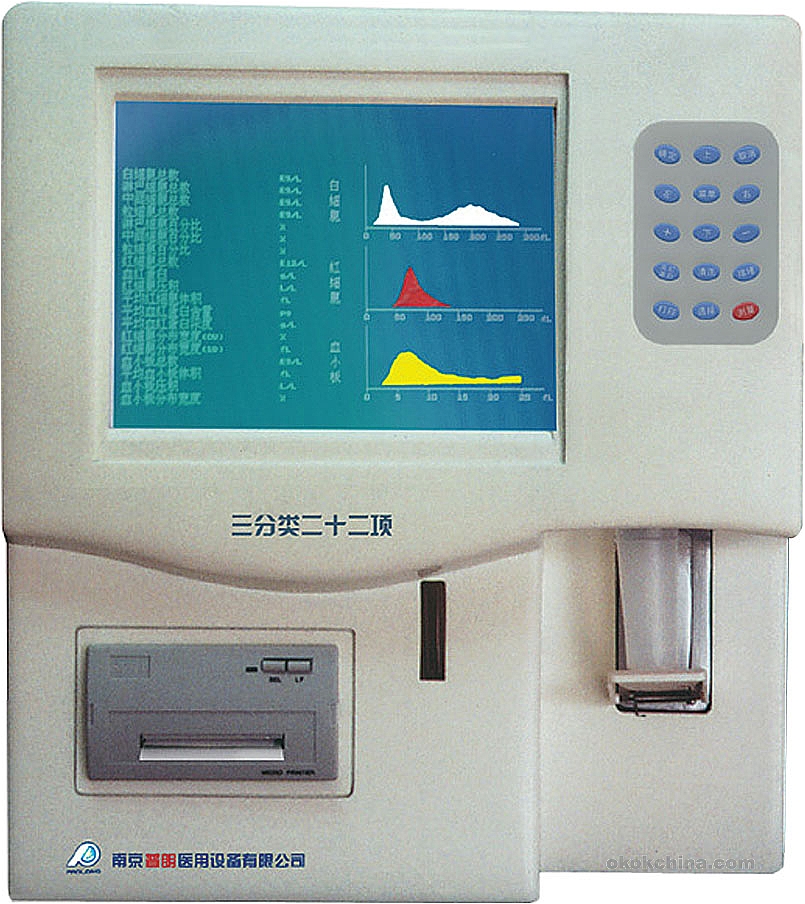 WBCs
RBCs
PLTs
25
Νεφελόγραμμα λευκών αιμοσφαιρίων
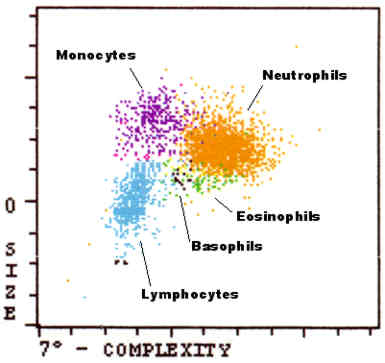 26
RBCs και PLTs
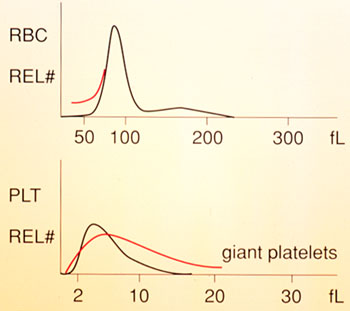 27
RBCs
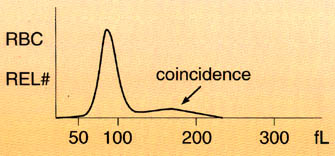 28
Μικρά ερυθροκύτταρα
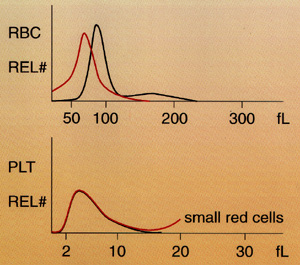 29
Τέλος Ενότητας
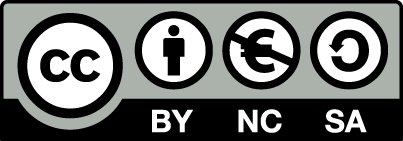 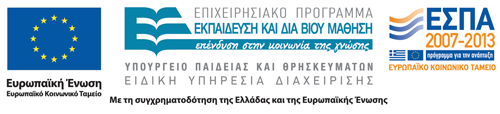 Σημειώματα
Σημείωμα Αναφοράς
Copyright Τεχνολογικό Εκπαιδευτικό Ίδρυμα Αθήνας, Αναστάσιος Κριεμπάρδης 2014. Αναστάσιος Κριεμπάρδης. «Αιματολογία Ι (Ε). Ενότητα 9: Ερυθροκυτταρικοί Δείκτες (MCV – MCH – MCHC – RDW)». Έκδοση: 1.0. Αθήνα 2014. Διαθέσιμο από τη δικτυακή διεύθυνση: ocp.teiath.gr.
32
Σημείωμα Αδειοδότησης
Το παρόν υλικό διατίθεται με τους όρους της άδειας χρήσης Creative Commons Αναφορά, Μη Εμπορική Χρήση Παρόμοια Διανομή 4.0 [1] ή μεταγενέστερη, Διεθνής Έκδοση.   Εξαιρούνται τα αυτοτελή έργα τρίτων π.χ. φωτογραφίες, διαγράμματα κ.λ.π., τα οποία εμπεριέχονται σε αυτό. Οι όροι χρήσης των έργων τρίτων επεξηγούνται στη διαφάνεια  «Επεξήγηση όρων χρήσης έργων τρίτων». 
Τα έργα για τα οποία έχει ζητηθεί άδεια  αναφέρονται στο «Σημείωμα  Χρήσης Έργων Τρίτων».
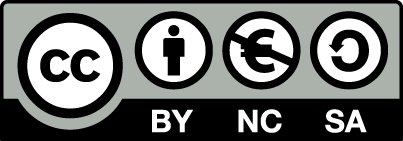 [1] http://creativecommons.org/licenses/by-nc-sa/4.0/ 
Ως Μη Εμπορική ορίζεται η χρήση:
που δεν περιλαμβάνει άμεσο ή έμμεσο οικονομικό όφελος από την χρήση του έργου, για το διανομέα του έργου και αδειοδόχο
που δεν περιλαμβάνει οικονομική συναλλαγή ως προϋπόθεση για τη χρήση ή πρόσβαση στο έργο
που δεν προσπορίζει στο διανομέα του έργου και αδειοδόχο έμμεσο οικονομικό όφελος (π.χ. διαφημίσεις) από την προβολή του έργου σε διαδικτυακό τόπο
Ο δικαιούχος μπορεί να παρέχει στον αδειοδόχο ξεχωριστή άδεια να χρησιμοποιεί το έργο για εμπορική χρήση, εφόσον αυτό του ζητηθεί.
Επεξήγηση όρων χρήσης έργων τρίτων
Δεν επιτρέπεται η επαναχρησιμοποίηση του έργου, παρά μόνο εάν ζητηθεί εκ νέου άδεια από το δημιουργό.
©
διαθέσιμο με άδεια CC-BY
Επιτρέπεται η επαναχρησιμοποίηση του έργου και η δημιουργία παραγώγων αυτού με απλή αναφορά του δημιουργού.
διαθέσιμο με άδεια CC-BY-SA
Επιτρέπεται η επαναχρησιμοποίηση του έργου με αναφορά του δημιουργού, και διάθεση του έργου ή του παράγωγου αυτού με την ίδια άδεια.
διαθέσιμο με άδεια CC-BY-ND
Επιτρέπεται η επαναχρησιμοποίηση του έργου με αναφορά του δημιουργού. 
Δεν επιτρέπεται η δημιουργία παραγώγων του έργου.
διαθέσιμο με άδεια CC-BY-NC
Επιτρέπεται η επαναχρησιμοποίηση του έργου με αναφορά του δημιουργού. 
Δεν επιτρέπεται η εμπορική χρήση του έργου.
Επιτρέπεται η επαναχρησιμοποίηση του έργου με αναφορά του δημιουργού
και διάθεση του έργου ή του παράγωγου αυτού με την ίδια άδεια.
Δεν επιτρέπεται η εμπορική χρήση του έργου.
διαθέσιμο με άδεια CC-BY-NC-SA
διαθέσιμο με άδεια CC-BY-NC-ND
Επιτρέπεται η επαναχρησιμοποίηση του έργου με αναφορά του δημιουργού.
Δεν επιτρέπεται η εμπορική χρήση του έργου και η δημιουργία παραγώγων του.
διαθέσιμο με άδεια 
CC0 Public Domain
Επιτρέπεται η επαναχρησιμοποίηση του έργου, η δημιουργία παραγώγων αυτού και η εμπορική του χρήση, χωρίς αναφορά του δημιουργού.
Επιτρέπεται η επαναχρησιμοποίηση του έργου, η δημιουργία παραγώγων αυτού και η εμπορική του χρήση, χωρίς αναφορά του δημιουργού.
διαθέσιμο ως κοινό κτήμα
χωρίς σήμανση
Συνήθως δεν επιτρέπεται η επαναχρησιμοποίηση του έργου.
Διατήρηση Σημειωμάτων
Οποιαδήποτε αναπαραγωγή ή διασκευή του υλικού θα πρέπει να συμπεριλαμβάνει:
το Σημείωμα Αναφοράς
το Σημείωμα Αδειοδότησης
τη δήλωση Διατήρησης Σημειωμάτων
το Σημείωμα Χρήσης Έργων Τρίτων (εφόσον υπάρχει)
μαζί με τους συνοδευόμενους υπερσυνδέσμους.
35
Χρηματοδότηση
Το παρόν εκπαιδευτικό υλικό έχει αναπτυχθεί στo πλαίσιo του εκπαιδευτικού έργου του διδάσκοντα.
Το έργο «Ανοικτά Ακαδημαϊκά Μαθήματα στο ΤΕΙ Αθηνών» έχει χρηματοδοτήσει μόνο την αναδιαμόρφωση του εκπαιδευτικού υλικού. 
Το έργο υλοποιείται στο πλαίσιο του Επιχειρησιακού Προγράμματος «Εκπαίδευση και Δια Βίου Μάθηση» και συγχρηματοδοτείται από την Ευρωπαϊκή Ένωση (Ευρωπαϊκό Κοινωνικό Ταμείο) και από εθνικούς πόρους.
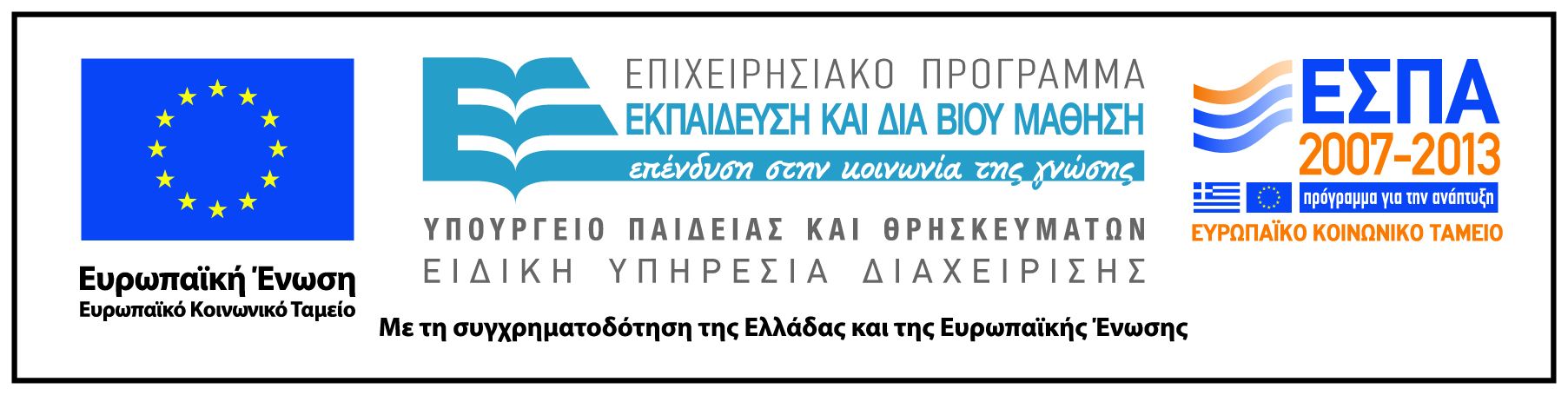 36